Data Reporting:APR/DDP Indicators 8 & 14
Erik Friend & Ginger Elliott-Teague
Directors of Data Analysis
April/May 2016
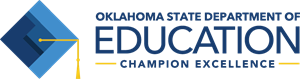 Data Collection Notes
Sources: Outside surveys
Parent Involvement (Ind. 8) – Oklahoma Parent Center
Post-School Outcomes (Ind. 14) – OU POLL (The Univ. of Okla. Public Opinion Learning Laboratory)

Questions addressed:
Ind. 8: What do parents think about a school’s level of support throughout the IEP process?
Ind. 14: What are graduates with IEPs doing after high school?
[Speaker Notes: This brief presentation focuses on the two indicators that report data collected via outside surveys.]
Indicator 8:Parental Involvement
OPC supports the parent survey about schools’ support of parent involvement in IEP process.
25 questions of school support, each a 1-7 rating (7 is excellent/ always/very strongly agree)
Score is calculated from completed surveys: the percentage of question responses rated >3.5
Notes on completion:
Average of 5.8 parent surveys completed per district in 2014-2015.
In 47% of districts across the state, none or one was completed.
[Speaker Notes: Indicator 8 measures what parents think about their school’s support of parents’ involvement in the IEP process. The number is not necessarily reflective of a district’s performance because it is based on the number of responses received from parents. Last year only 5.8 surveys were completed for the average district, so we want to look at increasing this. Half the districts in Oklahoma had 0 or 1 response. 

Data related to Indicator 8 is included on the DDP, but it does not count towards your district’s determination. Oklahoma has to report the state-wide results for indicator 8 and we want to show you how your district’s performance contributes to the state-wide data. Positive responses are those surveys that have average scores higher than 3.5.

Parents should complete it every year! The data does not roll over year to year. As a district, you have been tasked to facilitate the completion of these surveys. We understand that this is not an easy task. However, here are some tips on how to potentially get more responses.

Parents can complete the survey in three ways: Phone, Mail, or Internet. Students who are 18 years or older can respond as their own guardian and should be encouraged to complete the survey. The survey is available in English and Spanish. 

Ask the parents/student to complete a paper survey and explain to them that you will mail it for them. Have a computer/tablet in the IEP meeting room and make it available to the parent/student to complete the survey while IEP team makes copies of documents. Alternatively, have a phone available right after the IEP meeting and call in for the parent and hand them the phone. However you choose to facilitate survey participation, please leave the room so that parents/students can answer anonymously and not feel coerced. 

The process of collecting surveys will likely change next year and the new survey will be available by July 1, 2016. We are looking at decreasing the number of questions asked, and offering districts a paper copy to give to parents. 

OSDE can provide a district’s data of the survey responses received. They are only available on a request basis. The responses received are anonymous, but helpful for decisions for the school district moving forward.]
Indicator 14: Post-School Outcomes
Process:
OU POLL calls the full list of graduated students with IEPs, based on contact information at graduation.
Asks series of questions on transition.
The set of respondents is used as the baseline data to calculate rates of outcomes for Indicator 14. 	
The total of graduated students is not taken into account.
Most districts had no respondents, so have no data.
[Speaker Notes: Indicator 14 data is received from OU POLL, which conducts the transition survey. Oklahoma University contacts recent-year high school graduates with IEPs. The results are based on the number of respondents, not the number of graduates. Last year we had about 850 responses of all the students who graduated with IEPs last year.

The response rate is weak because students receive a phone call from a stranger to answer a survey of 80 questions. We are looking to improve this practice in future years. We are even considering an online survey for students. It will not be in place for the 2016-17 school year, but maybe in future years.

The results may not be representative of a district’s recent graduates since it is based only on the responses of those who took the survey. If you had a an NA on your DDP for Indicator 14, no students in your district completed the survey.]
Indicator 14, cont’d.
Four elements are used to measure Indicator 14:
Enrolled in higher education 
Working in competitive employment
Engaged in other work or education
Not engaged 
Values:
“A” = Percent respondents in higher ed
“B” = Percent in higher ed and/or competitive employment
“C” = Percent in B and/or engaged in other work or education
Will have 100% in “C” if no respondents are “Not engaged.”
[Speaker Notes: Data related to Indicator 14 is included on the DDP, but it does not count towards your district’s determination. Oklahoma has to report the state-wide results for indicator 8 and we want to show you how your district’s performance contributes to the state-wide data. Positive responses are those surveys that have average scores higher than 3.5.]
OSDE Contact
Need your district responses? 

Contact:
	Ginger Elliott-Teague
405-521-4871
ginger.elliott-teague@sde.ok.gov